11.01.2019, Georgi-gymnasium Esslingen
 IT-Projekthaus
Für Schülerinnen und Schüler
Sphero – Java Script
Einführung
Inhalt
Wiederholung Sphero I
Was machen wir heute?
Wiederholung Sphero I
Moodle
Unsere Lernplattform Moodle ist auch von zu Hause erreichbar!
	moodle.hs-esslingen.de/moodle
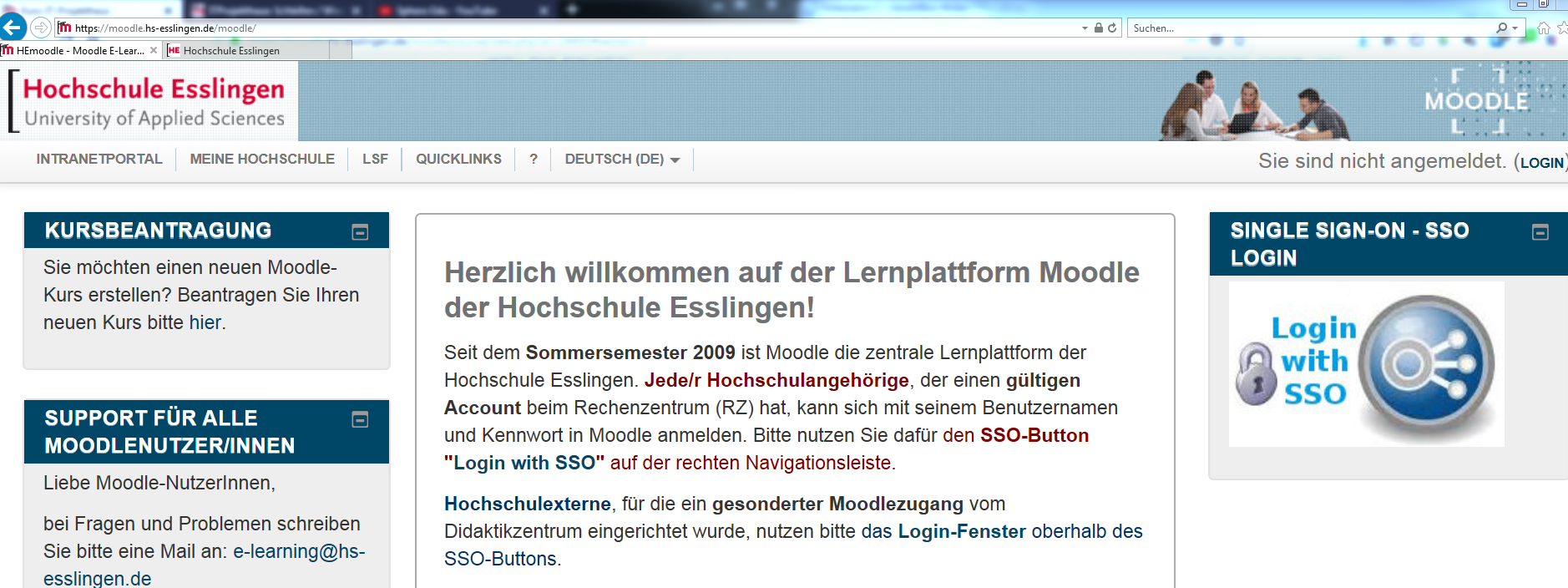 11.01.2019
Sphero - Java Script - Einführung
4
Wiederholung Sphero I
Variablen
≙ Behältnis für einen Wert, welcher dann beliebig wiederverwendet werden kann.

Gestalten das Programm flexibler
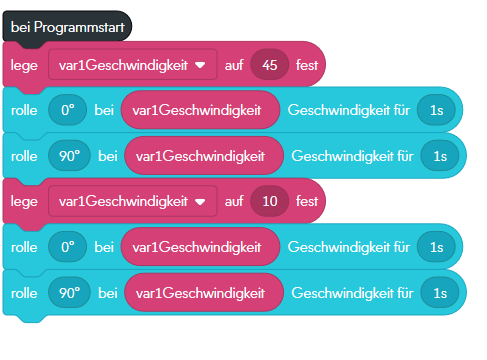 Geschwindigkeit ändert sich, 

Befehl bleibt gleich.
11.01.2019
Sphero - Java Script - Einführung
5
Wiederholung Sphero I
Schleifen
≙ Wiederholungen von Programmcode vermeiden.

Gleiche Anweisungen müssen nicht nochmals eingefügt werden.
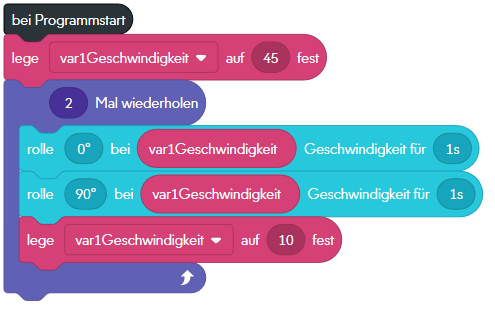 Weniger Befehle nötig.
11.01.2019
Sphero - Java Script - Einführung
6
Was machen wir heute?
Sphero
	 Blockprogrammierung auffrischen

JavaScript
	 Den Sphero mit Text programmieren

	 Zusammenfassung gelernter Programmierprinzipien
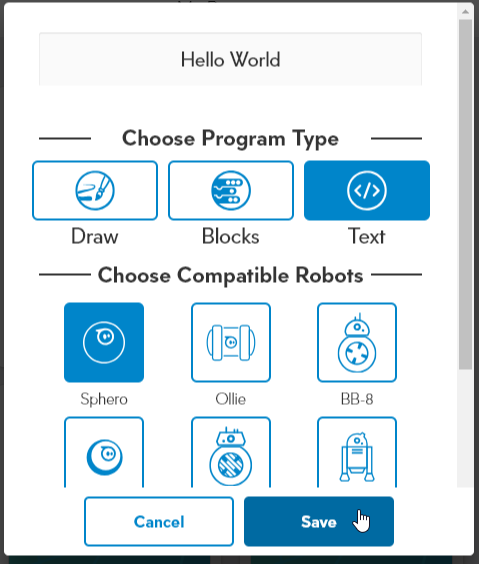 11.01.2019
Sphero - Java Script - Einführung
7